Муниципальное бюджетное общеобразовательное учреждение Крюковская средняя общеобразовательная школа
Открытка ветерану
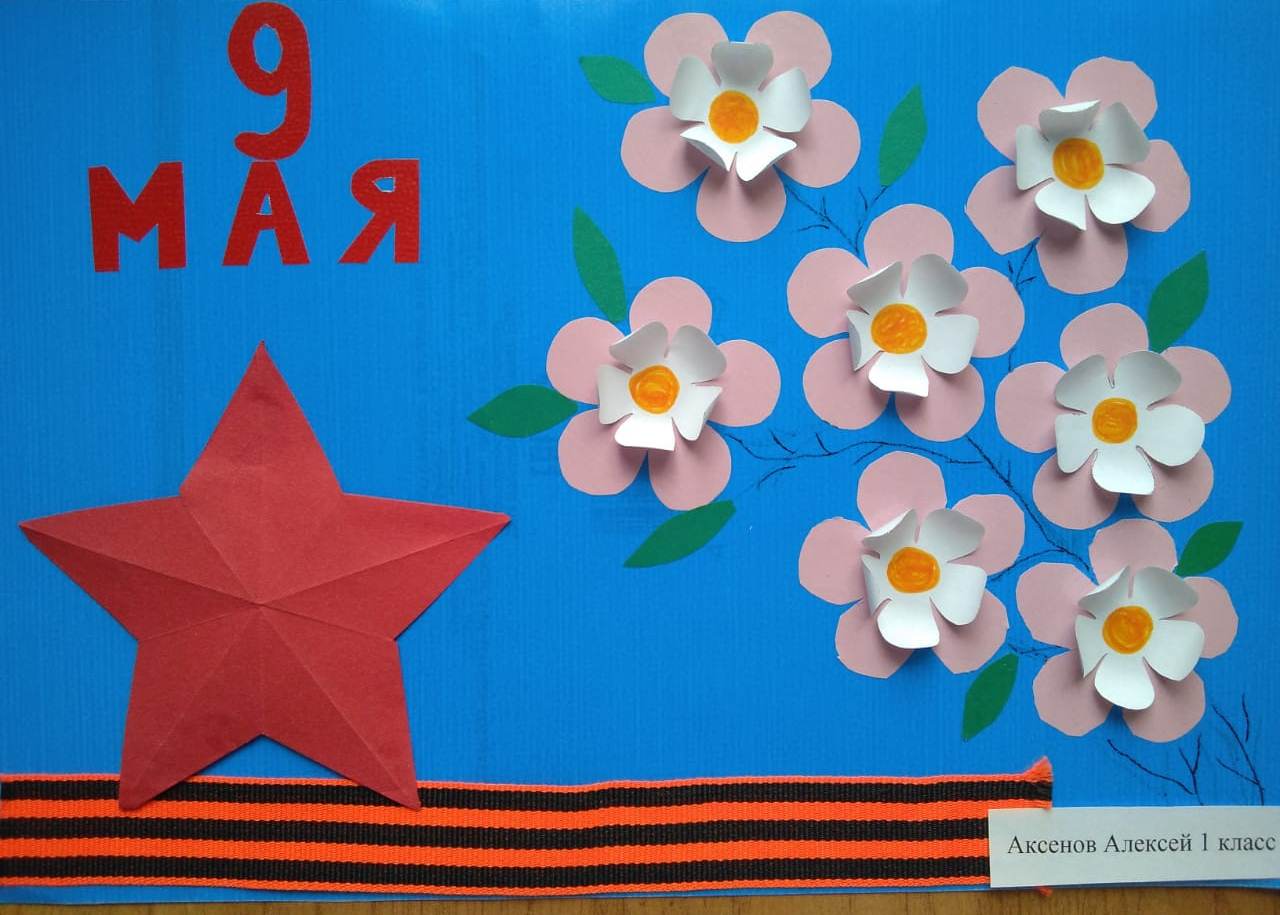 Аксёнов Алексей
1 класс
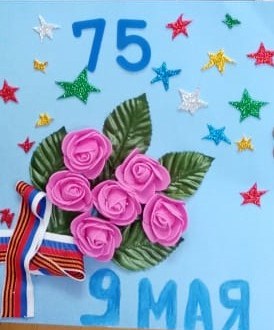 Инцова Эльвира
1 класс
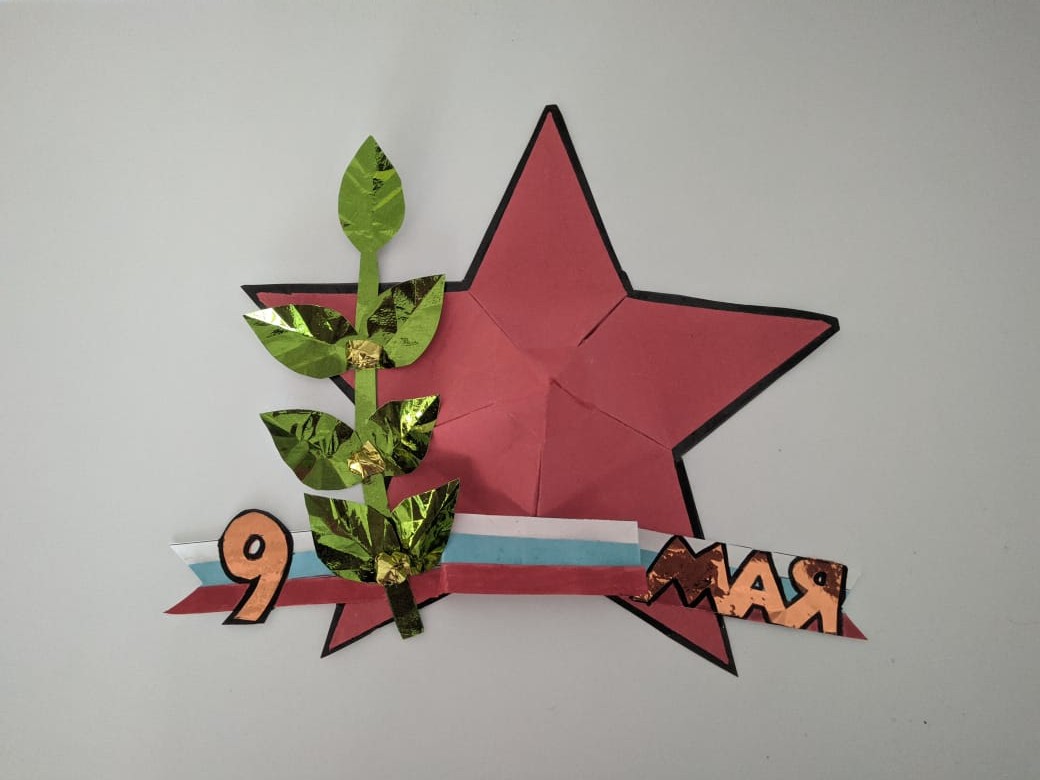 Савчак Алёна
1 класс
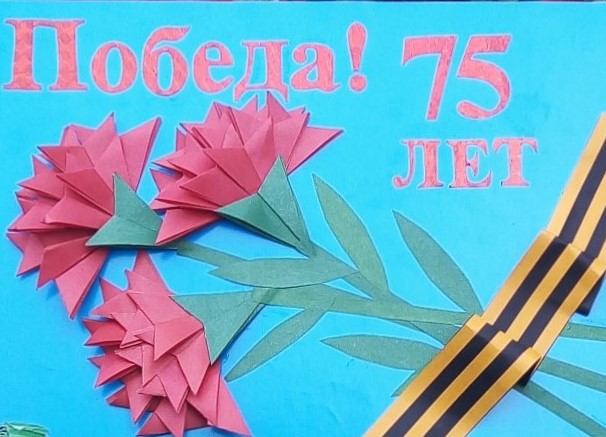 Бычков Иван
2 класс
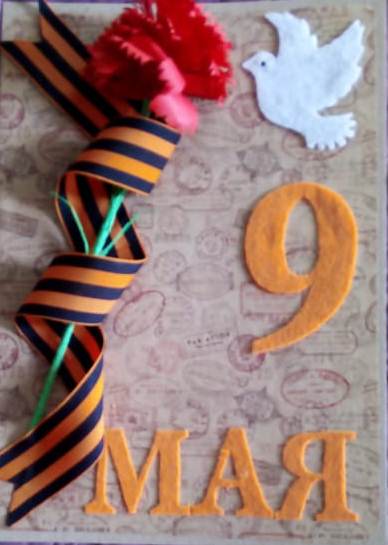 Вербина Ольга
4 класс
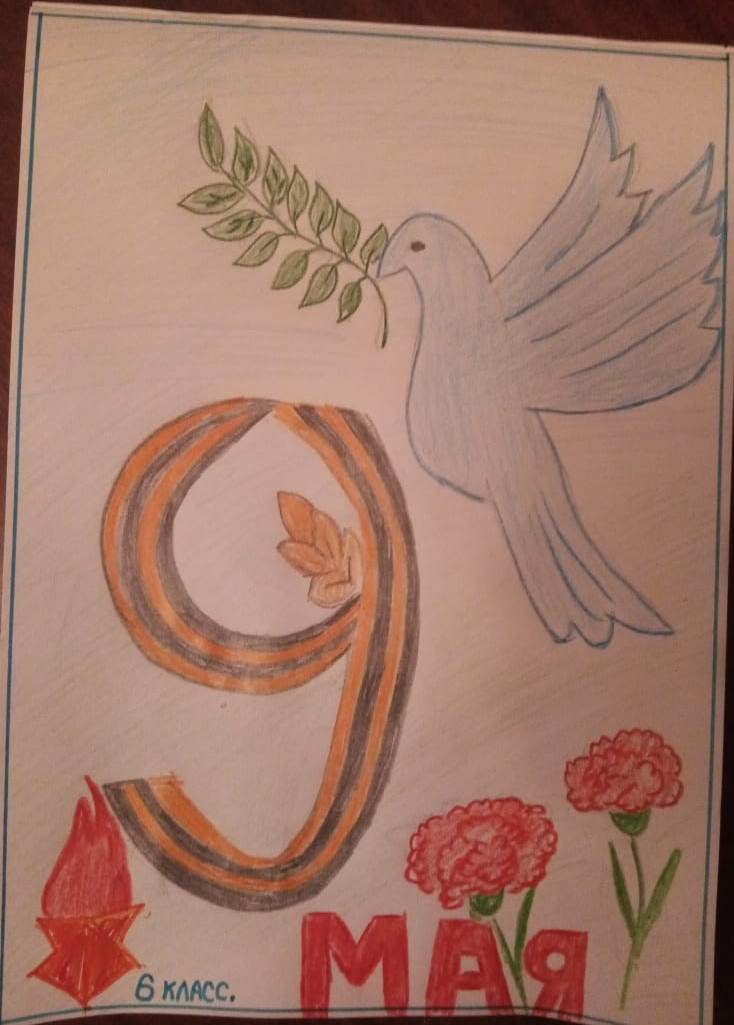 Саркаева Диана
6 класс
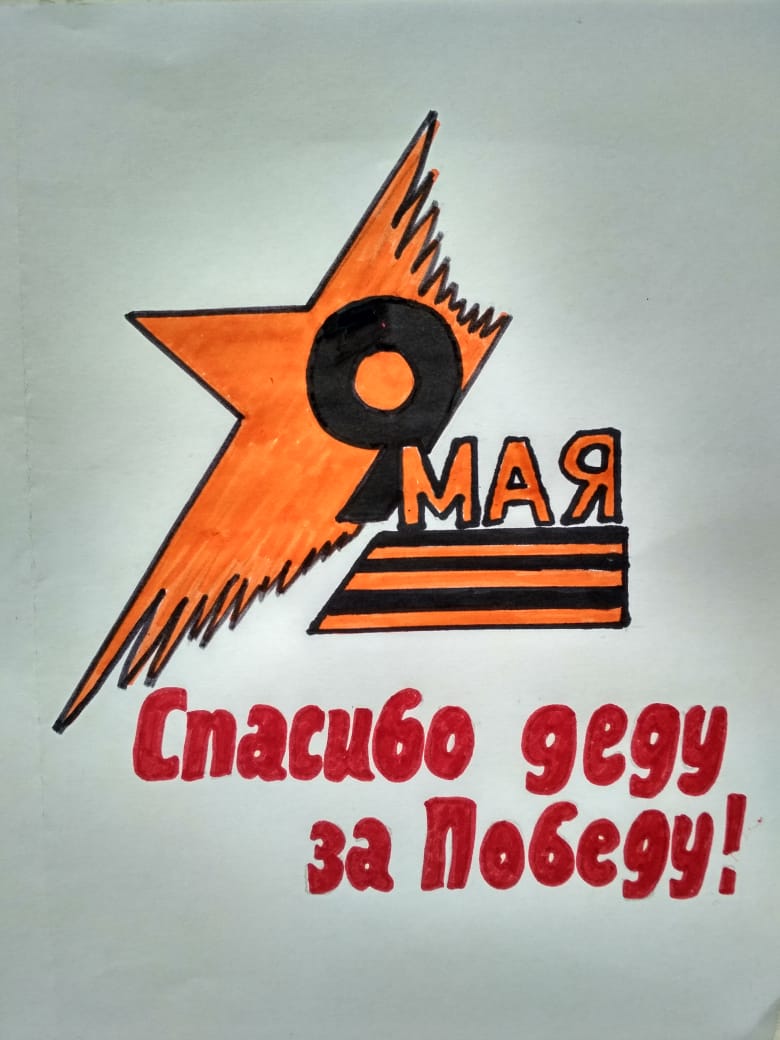 Конопля Елизавета
10 класс
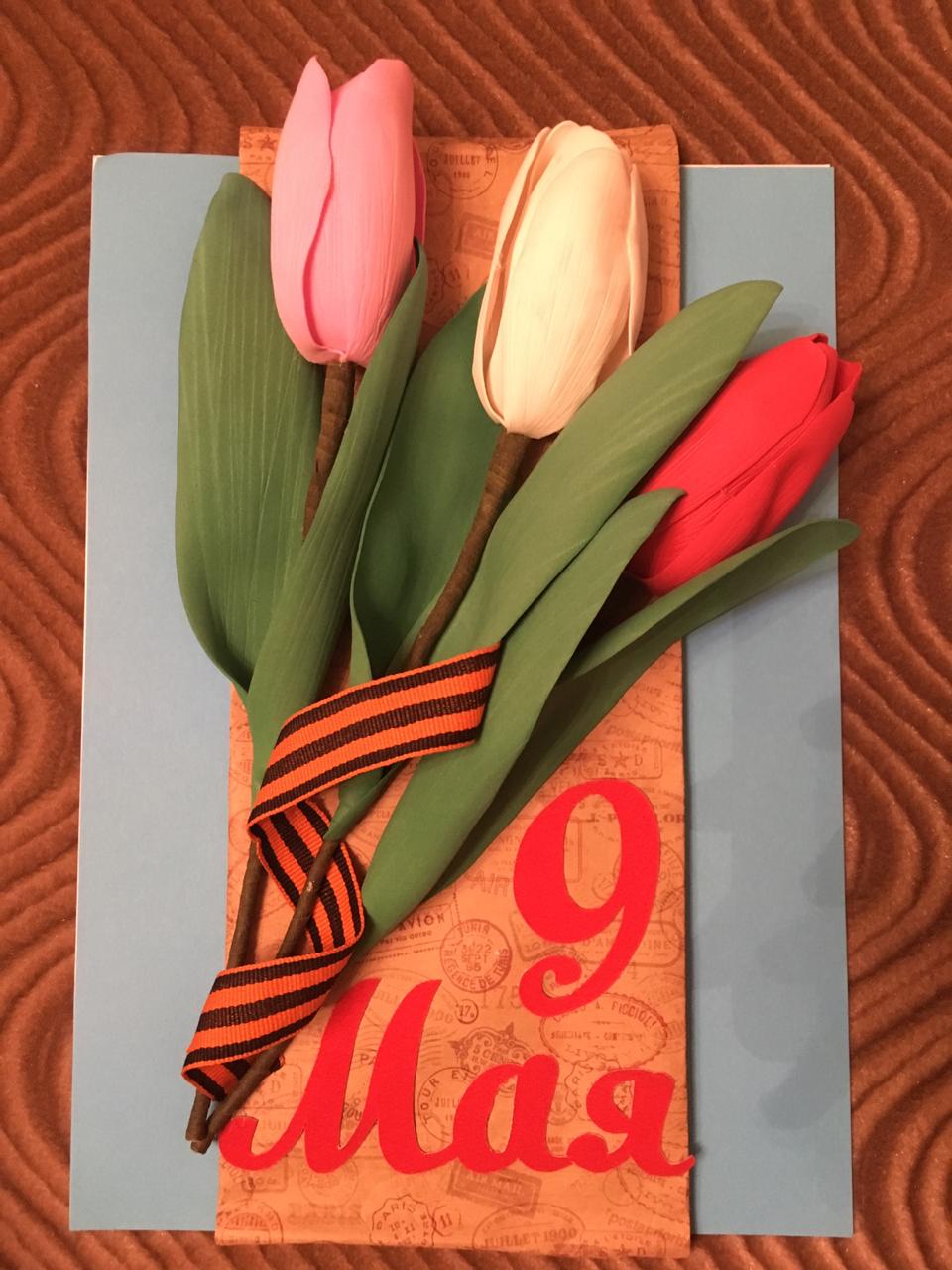 Бабаханова Эмина
Кузнецова Карина
Якубовская Ойдина
9 класс
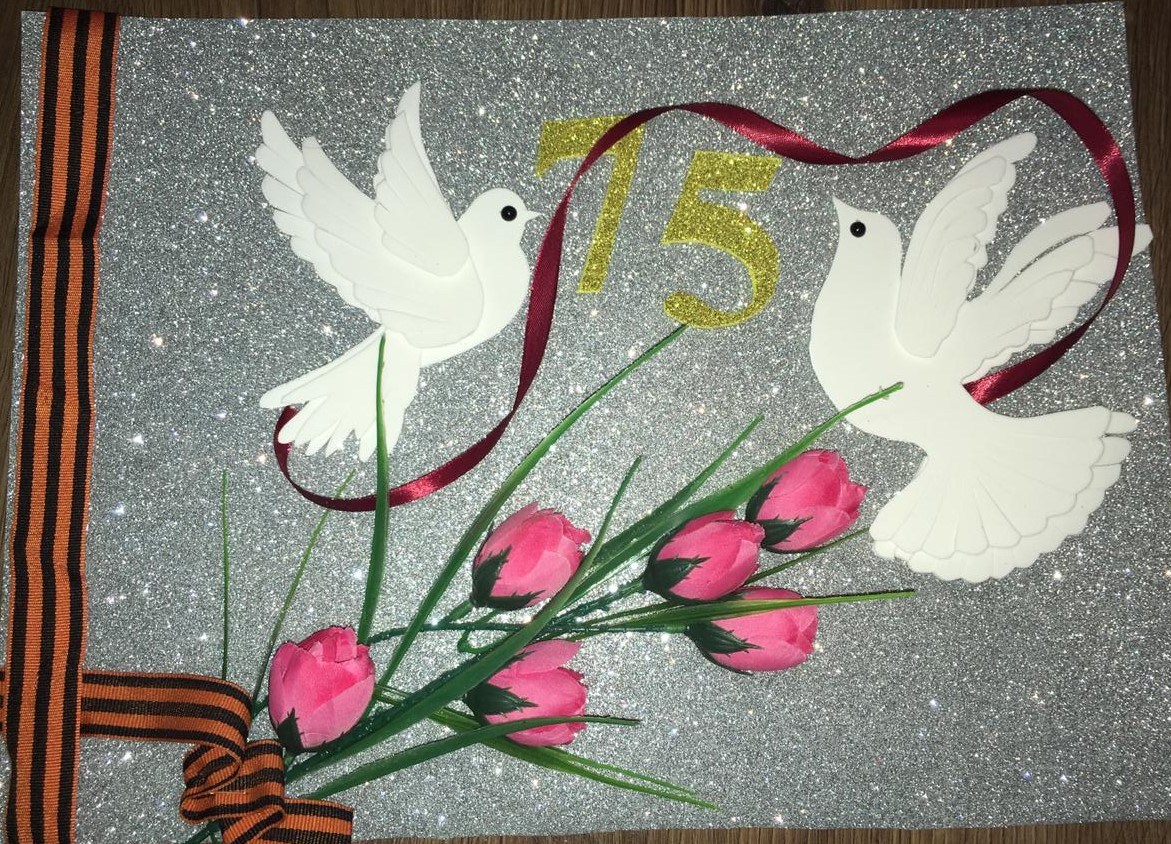 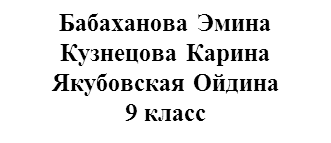